5 - 2
الضرب في 6
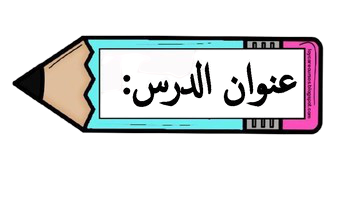 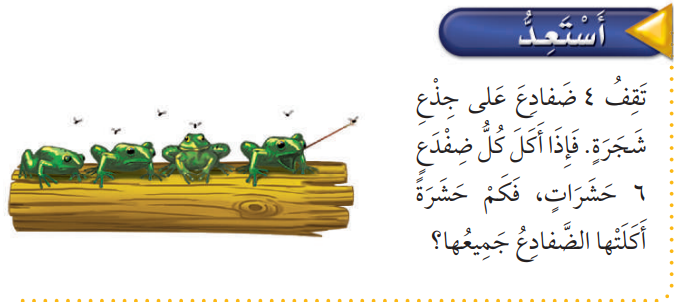 فكرة الدرس

أجد ناتج الضرب في العدد 6
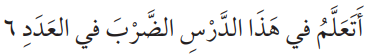 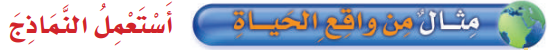 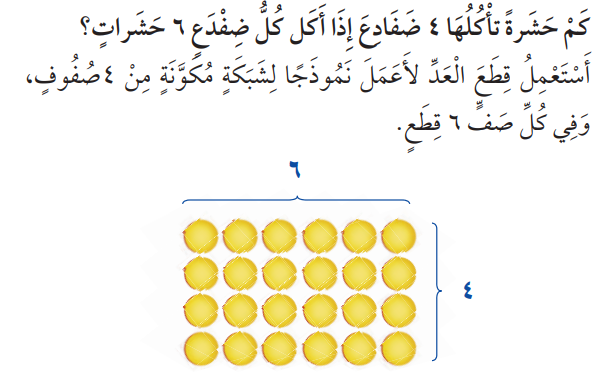 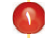 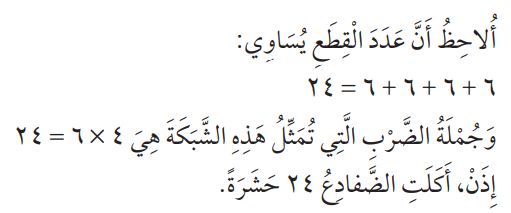 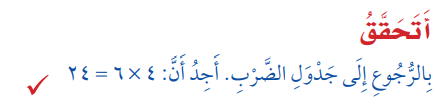 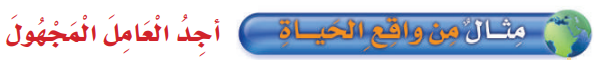 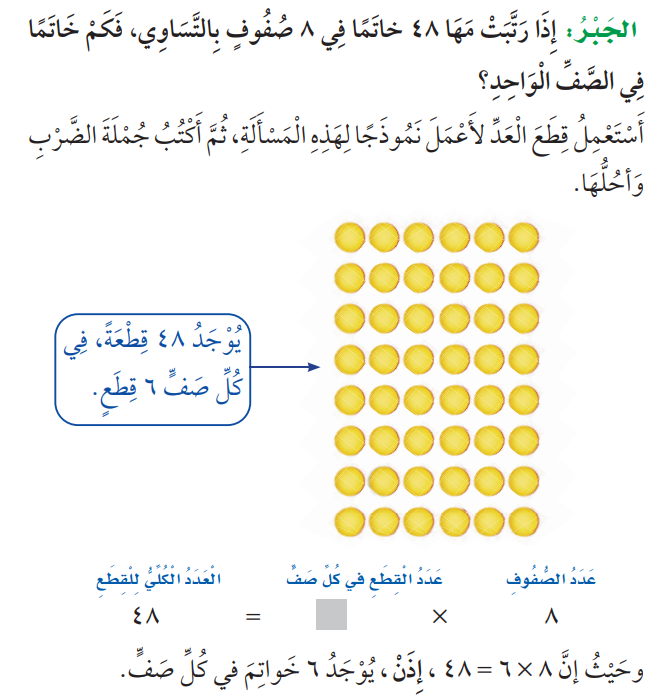 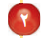 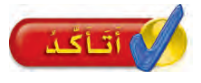 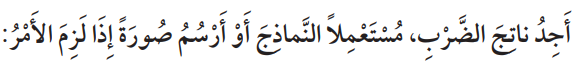 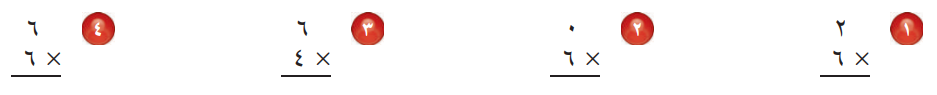 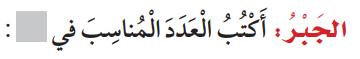 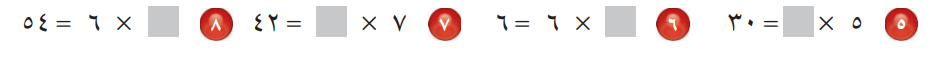 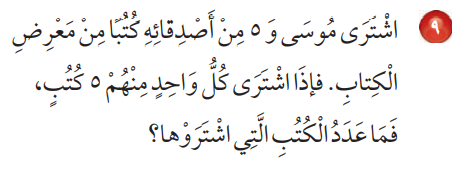 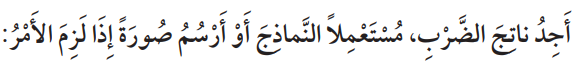 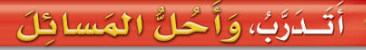 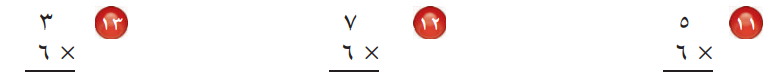 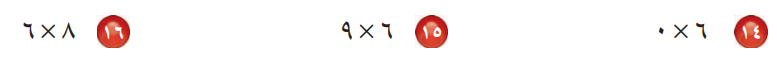 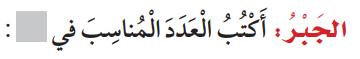 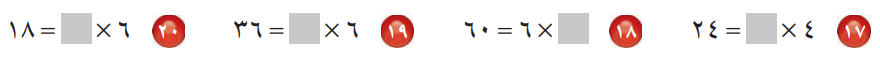 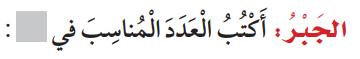 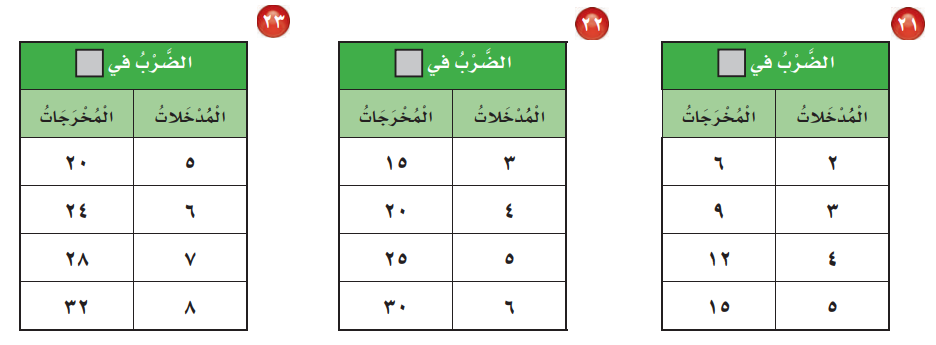 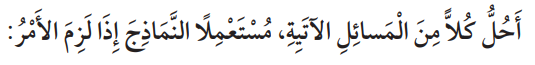 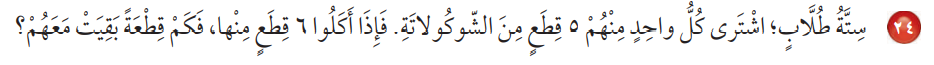 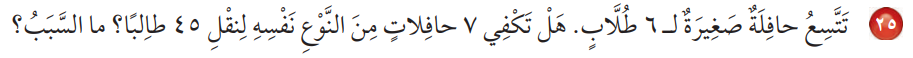 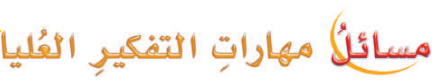 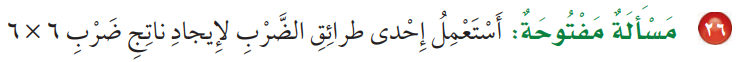